Figure 4 Case 5: minimal ptosis, 5 h after the bite.
Brain, Volume 133, Issue 11, November 2010, Pages 3181–3193, https://doi.org/10.1093/brain/awq265
The content of this slide may be subject to copyright: please see the slide notes for details.
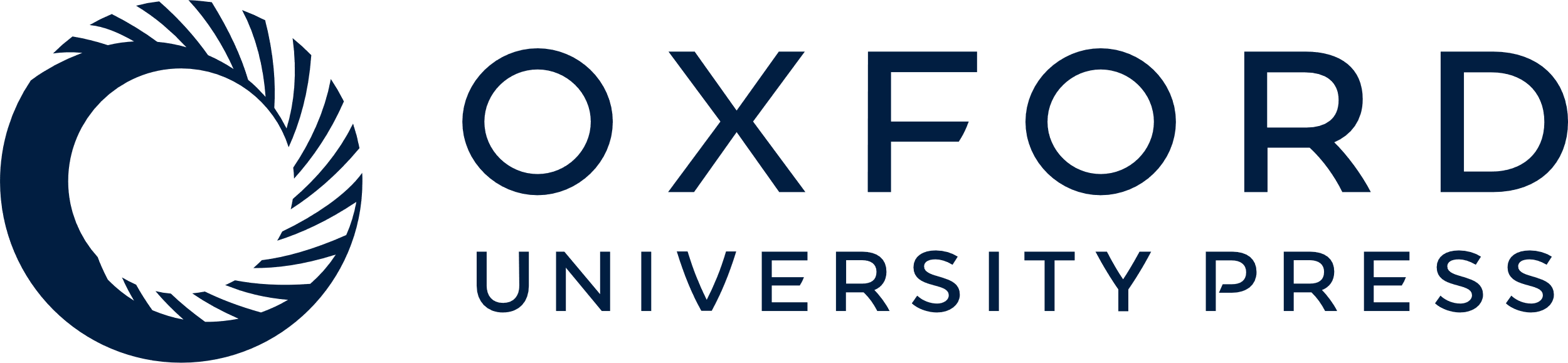 [Speaker Notes: Figure 4 Case 5: minimal ptosis, 5 h after the bite.


Unless provided in the caption above, the following copyright applies to the content of this slide: © The Author (2010). Published by Oxford University Press on behalf of the Guarantors of Brain. All rights reserved. For Permissions, please email: journals.permissions@oxfordjournals.org]